Graphs and 
Transformations
Twitter: @Owen134866

www.mathsfreeresourcelibrary.com
Prior Knowledge Check
Teachings for 
Exercise 4A
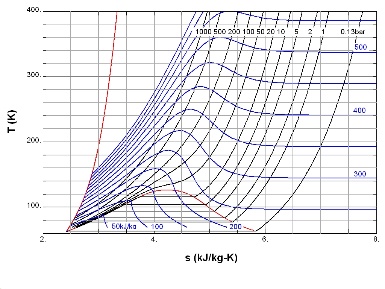 Graphs and Transformations
y
y
x
x
4A
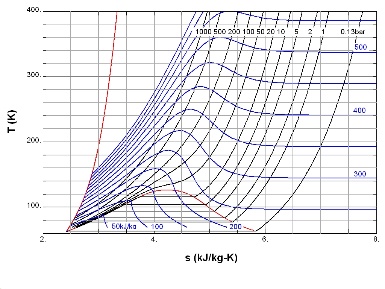 Graphs and Transformations
Example
Sketch the graph of the function:
If y = 0
So x = 2, 1 or -1
(-1,0)  (1,0)  and (2,0)
If x = 0
So y = 2
(0,2)
4A
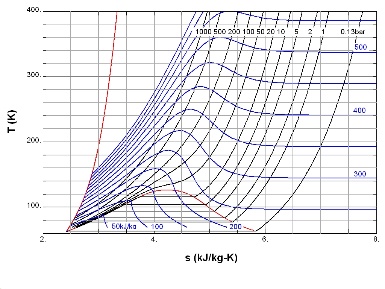 Graphs and Transformations
Example
Sketch the graph of the function:
(-1,0)  (1,0)  (2,0)  (0,2)
y
2
x
1
-1
2
4A
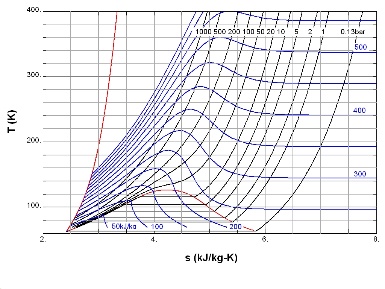 Graphs and Transformations
Example
Sketch the graph of the function:
If y = 0
So x = 2, 1 or -1
(-1,0)  (1,0)  and (2,0)
If x = 0
So y = -2
(0,-2)
4A
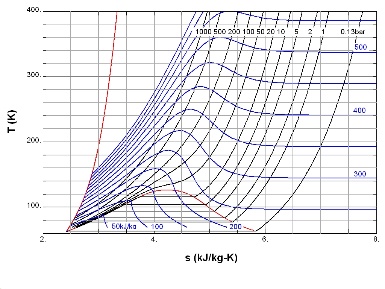 Graphs and Transformations
Example
Sketch the graph of the function:
(-1,0)  (1,0)  (2,0)  (0,-2)
y
x
-1
1
2
-2
4A
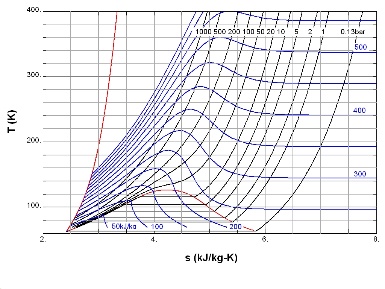 Graphs and Transformations
Example
Sketch the graph of the function:
If y = 0
So x = 1 or -1
(-1,0) and (1,0)
If x = 0
So y = 1
(0,1)
4A
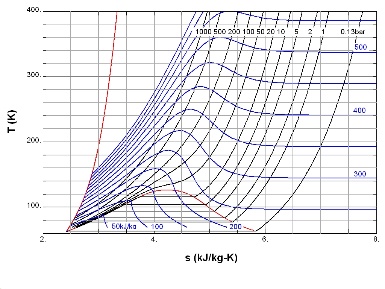 Graphs and Transformations
Example
Sketch the graph of the function:
(-1,0)  (1,0)  (0,1)
y
‘repeated root’
1
x
-1
1
4A
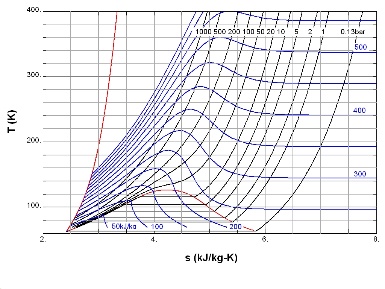 Graphs and Transformations
4A
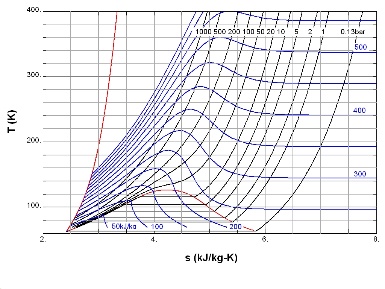 Graphs and Transformations
y
x
1
-2
With the information we have we cannot be sure about the precise shape
 Remember this is just a sketch with key points included
4A